TEKNIK PENGUKURAN
(MS47012-15)




WAHYU PURWO RAHARJO

Prodi Teknik Mesin 
Fakultas Teknik Universitas Sebelas Maret
2020
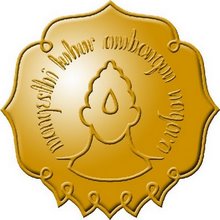 1. Pengukuran (measurement):
Measurement:
Measurement of a given quantity is essentially an act or result of comparison between the quantity (whose magnitude is unknown) and predetermined or predefined standards (pengukuran adalah pelaksanaan atau hasil perbandingan antara kuantitas yang tidak diketahui dengan standar yang sudah ditentukan atau didefinisikan terlebih dahulu).
Two quantities are compared and the result is expressed in numerical values (angka).
2
2. Basic requirements (persayaratan dasar) for a meaningful measurement:
The standard used for comparison purposes must be accurately defined (didefinisikan secara akurat) and should be commonly accepted (diterima secara umum).
The apparatus (alat = instrumen) used and the method (metode) adopted must be provable/verifiable (terjamin = terkalibrasi).
3
3. Significance (pentingnya) of Measurement
Importance of Measurement is simply and eloquently expressed (dinyatakan secara sederhana dan jelas) in the following statement of famous physicist Lord Kelvin: ”I often say that when you can measure what you are speaking about and can express it in numbers, you know something about it (ketika anda dapat mengukur sesuatu yang anda bicarakan dan menyatakannya dalam angka, berarti anda mengetahui sesuatu tentangnya); when you cannot express in it numbers your knowledge is of meager and unsatisfactory kind (ketika anda tidak dapat menyatakannya dalam angka maka pengetahuan anda minim dan tidak memuaskan)”
4
4. Methods of Measurement (cara pengukuran)
Direct Methods (cara langsung)
Indirect Methods (cara tak langsung)
DIRECT METHODS: In these methods, the unknown quantity (called the measurand ) is directly compared against a standard (obyek ukur langsung dibandingkan (misal) dengan meter standar).
INDIRECT METHOD : Measurements by direct methods are not always possible, feasible and practicable. In engineering applications measurement systems are used which require need of indirect method for measurement purposes.
5
5. Instruments and Measurement Systems (Alat dan Sistem Pengukuran)
Measurement involves the use of instruments as a physical means of determining quantities or variables. (instrumen = alat ukur)
Because of modular nature of the elements within it, it is common to refer the measuring instrument as a MEASUREMENT SYSTEM. (alat ukur = sistem pengukuran)
6
6. Evolution of Instruments
Mechanical (mekanik)
Electrical (elektrik)
Electronic (elektronik) 
MECHANICAL:
These instruments are very reliable (handal) for static and stable conditions.
But their disadvantage (kelemahan) is that they are unable to respond rapidly to measurements of dynamic and transient conditions.
ELECTRICAL:
It is faster than mechanical, indicating the output are rapid than
mechanical methods. But it depends on the mechanical movement of the meters. The response is 0.5 to 24 seconds.
ELECTRONIC:
It is more reliable than other system. It uses semiconductor devices (alat/komponen) and weak signal can also be detected.
7
7. Classification (klasifikasi) of Instruments
Absolute Instruments (alat ukur absolut).
Secondary Instruments (alat ukur sekunder).
ABSOLUTE: These instruments give the magnitude if the quantity under measurement terms of physical constants of the instrument (contoh: termometer tabung).
SECONDARY: These instruments are calibrated by the comparison with absolute instruments which have already been calibrated (contoh: termokopel).
8
Further it is classified as
Deflection Type (jenis defleksi) Instruments
Null Type (jenis nol) Instruments.

Functions of instrument and measuring system can be classified into three. They are:
i) Indicating function (fungsi penunjukan).
ii) Recording function (fungsi pencatat).
iii) Controlling function (fungsi kontrol).
Application of measurement systems are:
i) Monitoring of process and operation (memonitor proses dan operasi).
ii) Control of processes and operation (mengontrol proses dan operasi).
iii) Experimental engineering analysis (menganalisis eksperimen rekayasa).
9
8. Types of Instrumentation System (jenis sistem instrumen)
Intelligent Instrumentation (instrumen cerdas): data has been refined for the purpose of presentation)
Dumb Instrumentation (instrumen tidak cerdas): data must be processed by the observer
10
9. Elements of Generalized Measurement System (komponen sistem pengukuran secara umum)
Primary sensing element (sensor).
Variable conversion element (pengubah = transducer).
Data presentation element (pembaca atau pencatat).
PRIMARY SENSING ELEMENT: The quantity under measurement makes its first contact with the primary sensing element of a measurement system.
VARIABLE CONVERSION ELEMENT: It converts the output of the primary sensing element into suitable form to preserve the information content of the original signal.
DATA PRESENTATION ELEMENT: The information about the quantity under measurement has to be conveyed to the personnel handling the instrument or the system for monitoring, control or analysis purpose.
11
10. Functional Elements of an Instrumentation System (komponen fungsional dari suatu sistem instrumen)
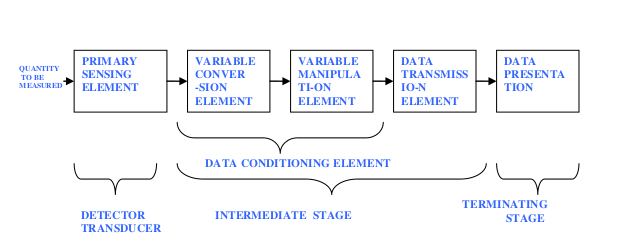 12
11. Static Characteristics (sifat statis) of Instruments and Measurement Systems
Application involved measurement of quantity that are either constant or varies slowly with time (konstan atau bervariasi secara lambat terhadap waktu) is known as static.
 Accuracy
 Drift
 Dead Zone
 Static Error
 Sensitivity
 Reproducibility
13
Static Characteristics (lanjutan)
 Static correction
 Scale range
 Scale span
 Noise
 Dead Time
 Hysteresis.
 Linearity
14
ACCURACY: It is the closeness with an instrument reading approaches the true value of the quantity being measured.
TRUE VALUE: True value of quantity may be defined as the average of an infinite no. of measured value.
SENSITIVITY is defined as the ratio of the magnitude of the output response to that of input response.
STATIC ERROR: It is defined as the difference between the measured value and true value of the quantity.
Reproducibility is specified in terms of scale readings over a given period of time.
Drift is an undesirable quality in industrial instruments because it is rarely apparent and cannot be maintained.
It is classified as
Zero drift
Span drift or sensitivity drift
Zonal drift.
Noise
A spurious current or voltage extraneous to the current or voltage of interest in an electrical or electronic circuit is called noise.
15
12. Dynamic Characteristics (sifat dinamis) of Measurement System
Speed of response
Measuring lag
Fidelity
Dynamic error
16
SPEED OF RESPONSE: It is defined as the rapidity with which a measurement system responds to changes in measured quantity. It is one of the dynamic characteristics of a measurement system.
FIDELITY: It is defined as the degree to which a measurement system indicates changes in the measured quantity without any dynamic error.
Dynamic Error
It is the difference between the true value of the quantity changing with time and thevalue indicated by the measurement system if no static error is assumed. It is also called measurement error. It is one the dynamic characteristics.
Measuring Lag
It is the retardation delay in the response of a measurement system to changes in the measured quantity.
It is of 2 types:
Retardation type: The response begins immediately after a change in measured quantity has occurred.
Time delay: The response of the measurement system begins after a dead zone after the application of the input.
17
13. Errors in Measurement (kesalahan pengukuran)
Limiting Errors (Guarantee Errors)
Known Error
Systematic Errors (kesalahan sistematis)
INSTRUMENTAL ERROR: These errors arise due to 3 reasons-
Due to inherent short comings in the instrument
Due to misuse of the instrument
Due to loading effects of the instrument
ENVIRONMENTAL ERROR: These errors are due to conditions external to the
measuring device. These may be effects of temperature, pressure, humidity, dust or of external electrostatic or magnetic field.
OBSERVATIONAL ERROR: The error on account of parallax is the observational Error.
Residual error (kesalahan random)
This is also known as residual error. These errors are due to a multitude of small factors which change or fluctuate from one measurement to another. The happenings or disturbances about which we are unaware are lumped together and called “Random” or “Residual”. Hence the errors caused by these are called random or residual errors.
18
14. Statistical evaluation of measurement data (analisis statistik dari data pengukuran)
Arithmetic Mean (nilai rata-rata)
The most probable value of measured variable is the arithmetic mean of the number of readings taken.
Deviation (simpangan)
Deviation is departure of the observed reading from the arithmetic mean of the group of readings.
Standard Deviation (deviasi standar)
The standard deviation of an infinite number of data is defined as the square root of the sum of the individual deviations squared divided by the number of readings.
19
Problem
Question:
The following 10 observation were recorded when measuring a voltage: 41.7, 42.0, 41.8, 42.0, 42.1, 41.9, 42.0, 41.9, 42.5, 41.8 volts.
Calculate Mean, Standard Deviation, Probable Error and Range.
Answer
Mean=41.97 volt
S.D=0.22 volt
Probable error=0.15 volt
Range=0.8 volt.
20
15. Calibration (kalibrasi)
Calibration of all instruments is important since it affords the opportunity to check the instruments against a known standard and subsequently to find errors and accuracy.
Calibration Procedure involve a comparison of the particular instrument with either
a Primary standard
a secondary standard with a higher accuracy than the instrument to be calibrated.
an instrument of known accuracy.
21
16. Standards (standar)
A standard is a physical representation of a unit of measurement.
The term “standard‟ is applied to a piece of equipment having a known measure of physical quantity.
Types of Standards
International Standards (standar internasional): defined based on international agreement )
Primary Standards (standar primer): maintained by national standards laboratories)
Secondary Standards (standar sekunder): used by industrial measurement laboratories)
Working Standards (standar kerja): used in general laboratory)
22